Phase 1 Design
Produce fawns under standard energy environment
Ad libitum
Breeding females 
1.5-5.5 years of Age
Sires 
3.5 years of age
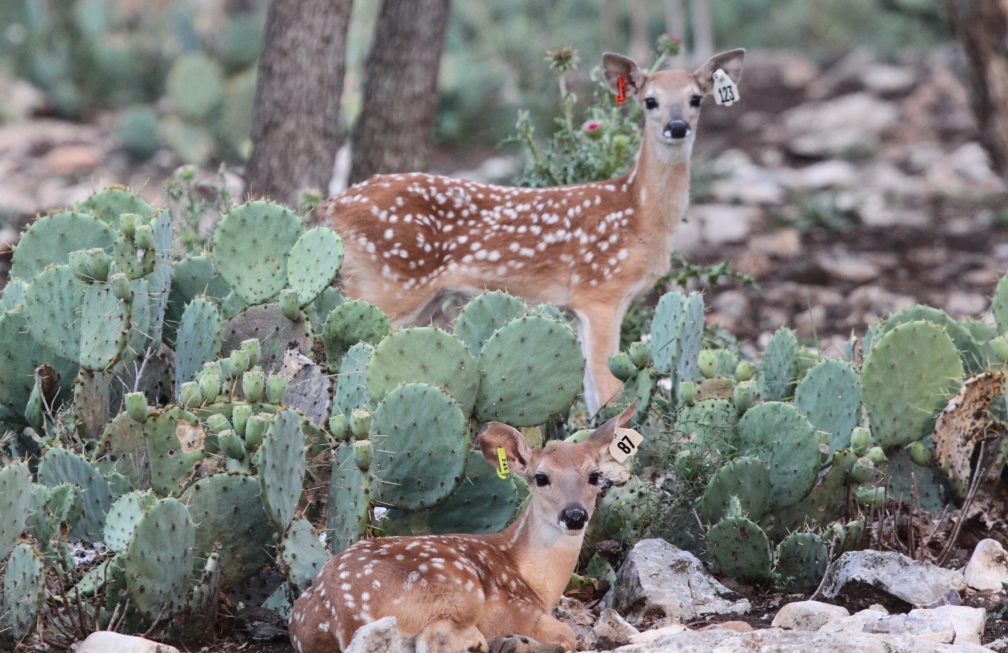 Treatment and Year
2014
2012
2013
M
F
M
M
F
F
LEF
LEM
LEF
LEF
SEM
SEF
LEM
LEM
SEM
SEF
SEM
SEF
Standard Energy Males (SEM)
Low Energy Males (LEM)
Standard Energy Females (SEF)
Low Energy Females (LEF)
Population at Weaning
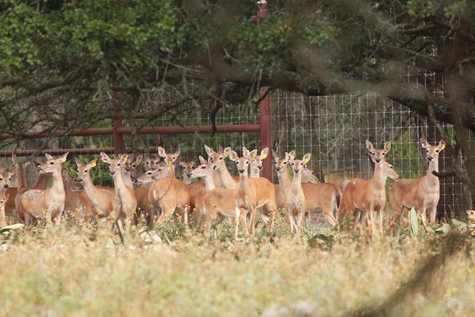 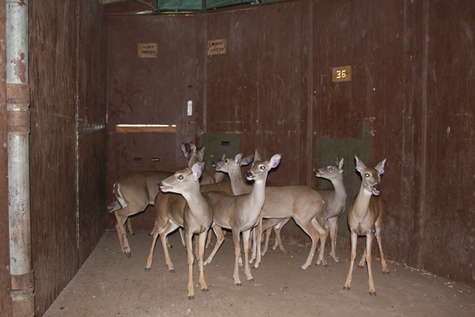 TPWD
n = 43
n = 67
n = 65
TPWD
n = 41
n = 51
n = 42
Cohort Data
Remain on diet through 4 yrs of age
Data collected annually in October
Weight
Total Body Length
Hind Foot Length
Body Condition Score
Rump Fat
Antler Size
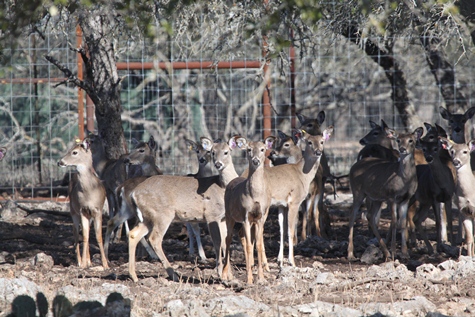 TPWD
Diet
Pelleted 16% Protein
Vitamin and Minerals
Standard Energy > 2.8 Kcal/g
Low Energy < 2.2 Kcal/g
DDM; SE = 61.5%, LE = 41.4%
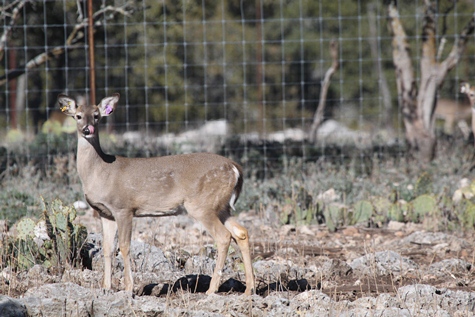 TPWD
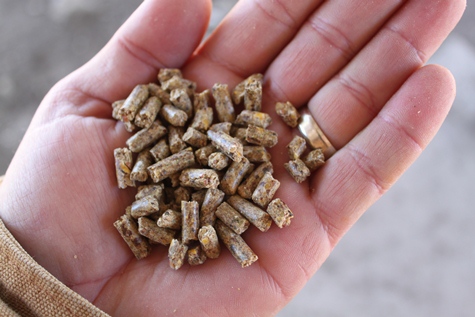 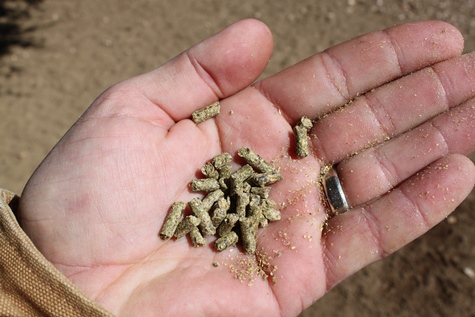 TPWD
TPWD
[Speaker Notes: Average and 95% CI
Low energy         41.4 +/-  38.9-43.9
Standard energy  61.5 +/-  59.4-63.7]
Observational
Male Consumption
Monthly Mean
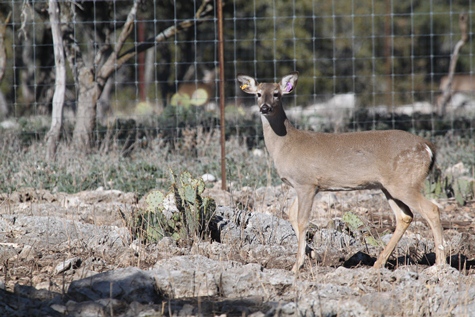 Lbs per Deer
TPWD
[Speaker Notes: 15% difference in mean consumption.
October 25% difference]
Observational
Female Consumption
Monthly Mean
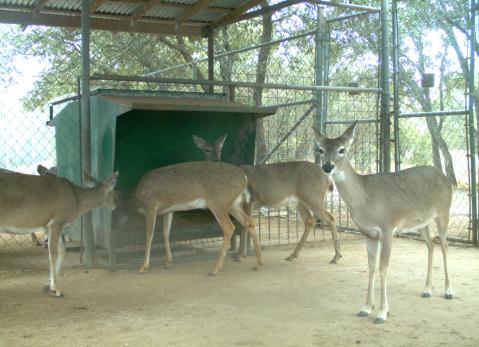 Lbs per Deer
TPWD
[Speaker Notes: 1.2 lbs difference at October
18 % difference]
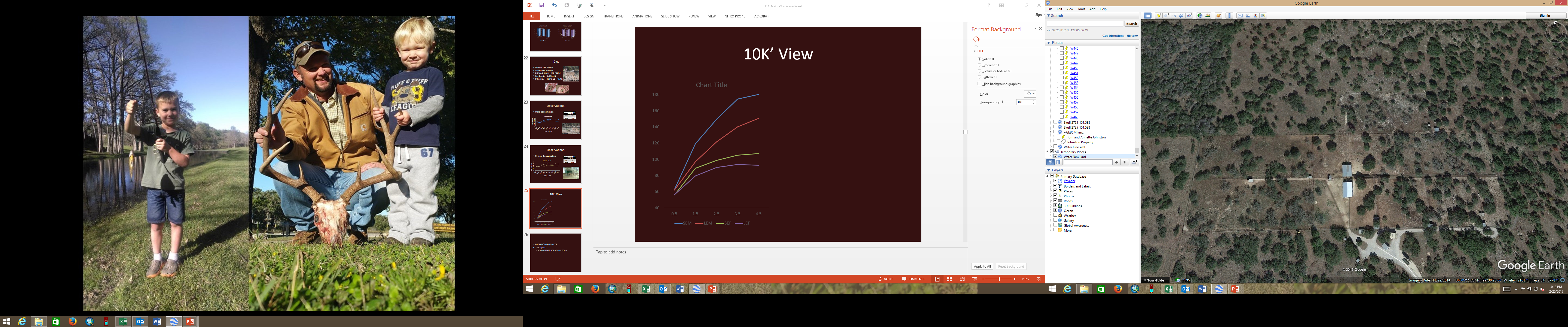 Body Condition is  predictive of
      treatment
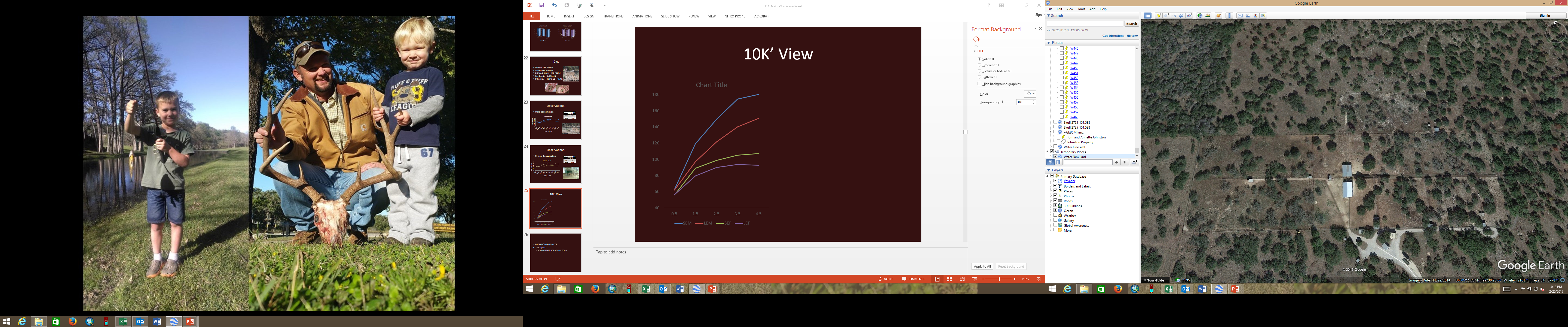 Weight is treatment sensitive
Magnitude varies by sex
Variation across ages and birth year
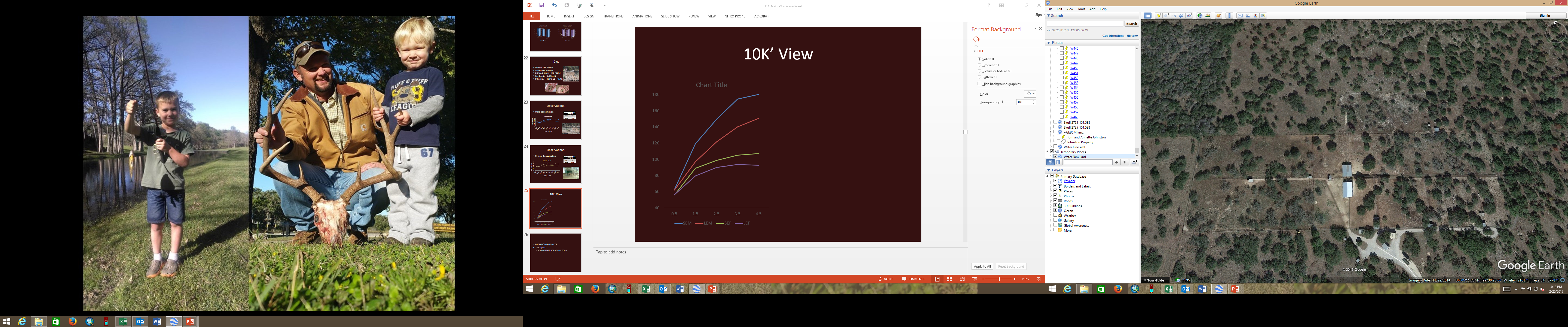 Skeletal size overall independent of treatment
Weight - Birth Year 2012
Mixed Procedure
Test of Effect
P =0.0004, P <.0001
P = 0.2749, P = 0.0003
P <.0001, P =0.0002
P < .0001 P <.0001
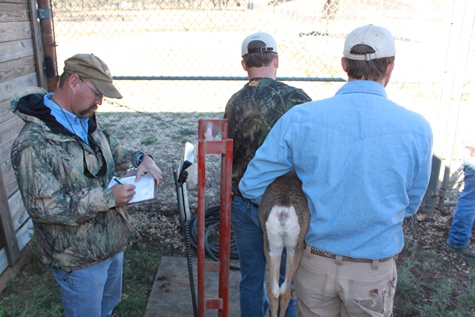 Weight Gain in lbs
TPWD
Weight - Birth Year 2013
Mixed Procedure
Test of Effect
P = 0.0001, P = 0.5212
P < .0001, P = .01871
P <.0001, P =0.0002
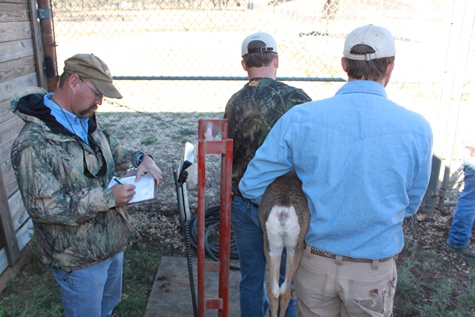 Weight Gain in lbs
TPWD
Weight - Birth Year 2014
Mixed Procedure
Test of Effect
P <.0001, P =0.0018
P <.0001, P =0.1490
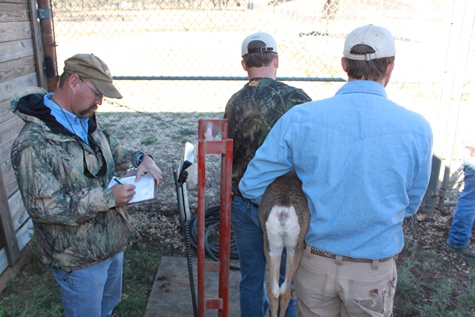 Weight Gain in lbs
TPWD
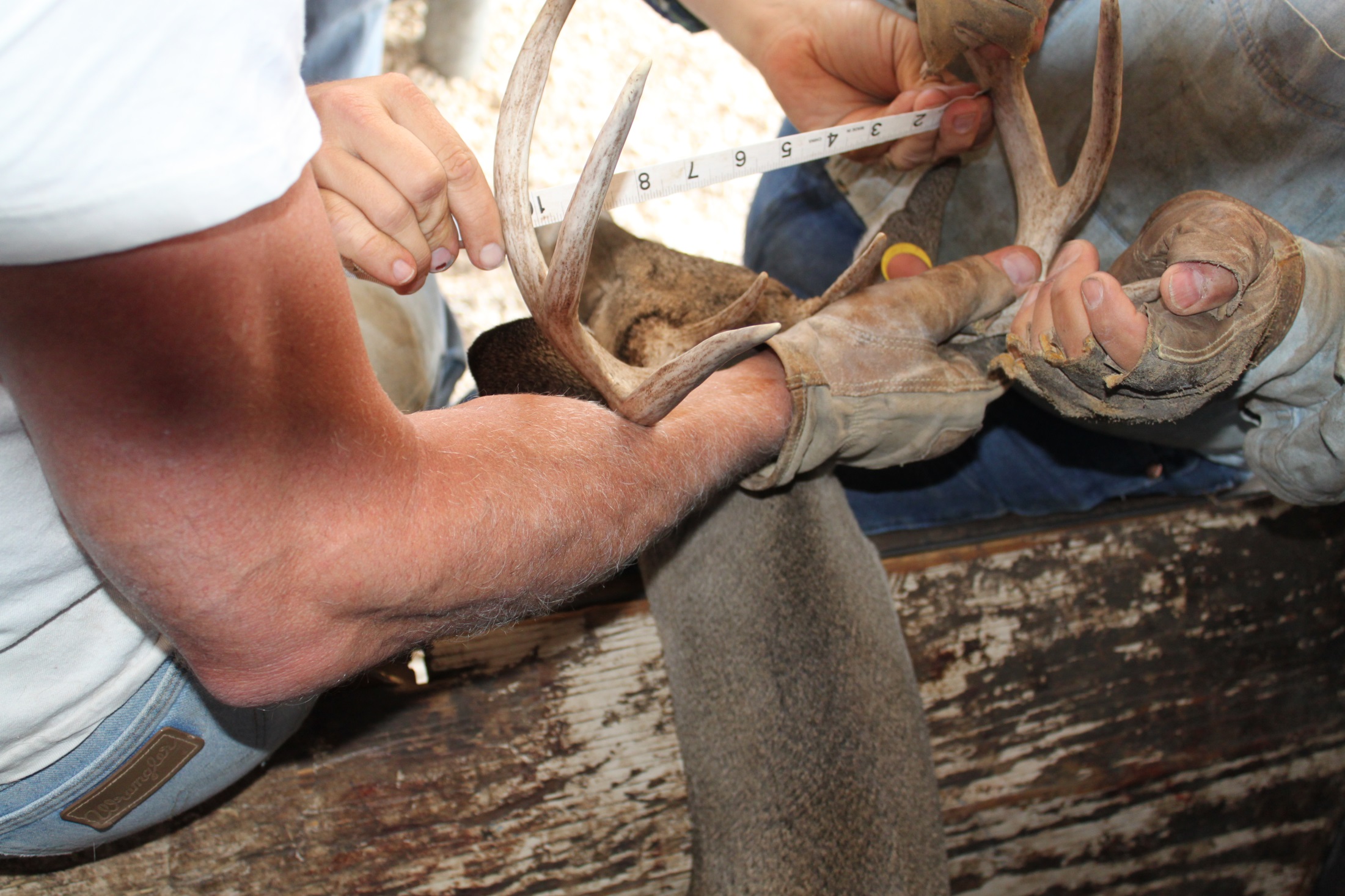 1.5 yrs - Antler Development
GLM Procedure
Least Square Means
P <.0001
Antler Weight
      Grams
1.5 Median
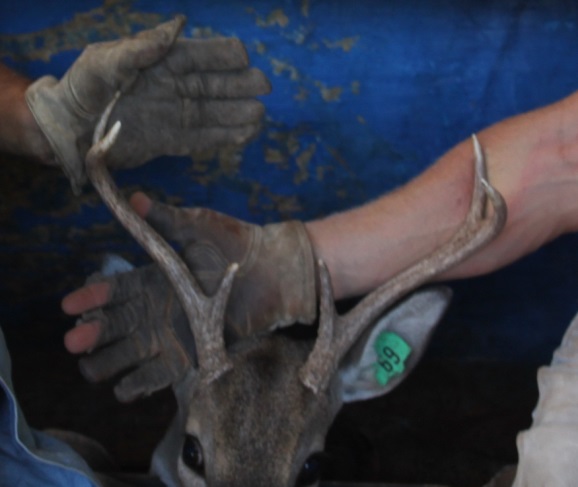 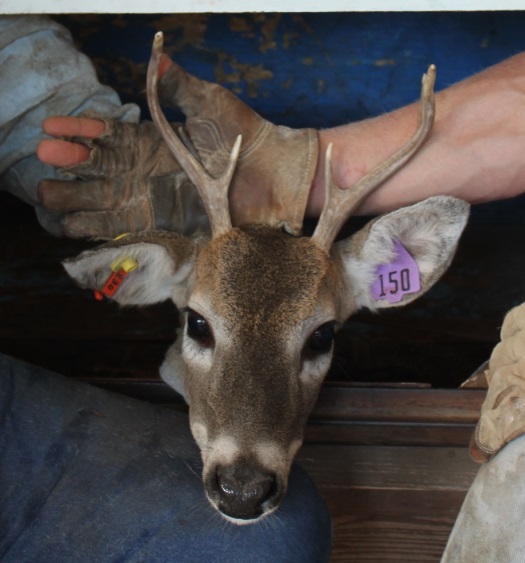 N = 156
[Speaker Notes: 2 plus fold diff in antler wt]
2.5 yrs - Antler Development
GLM Procedure
Least Square Means
Antler Weight
      Grams
P <.0001
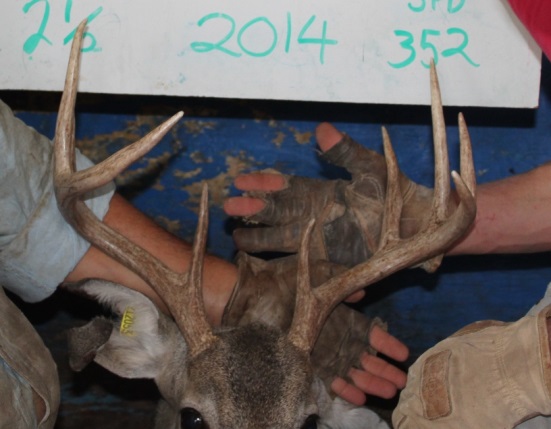 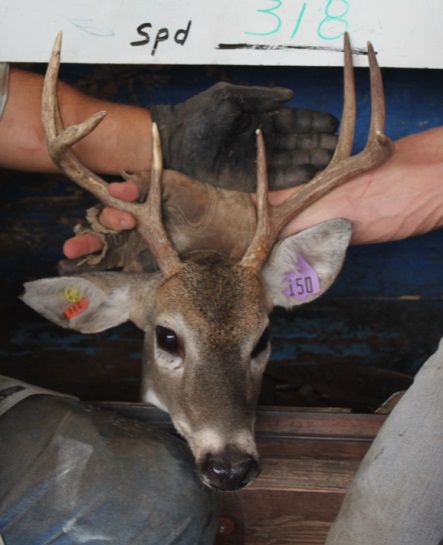 2.5 Median
N= 132
[Speaker Notes: 300 gram]
3.5 yrs - Antler Development
GLM Procedure
Least Square Means
Antler Weight
     grams
P =0.3015
P <.0001
3.5 Median
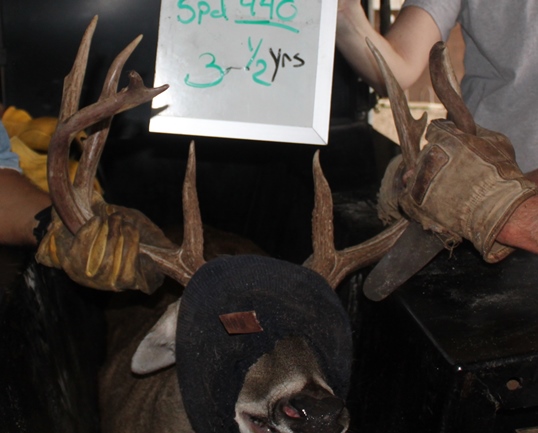 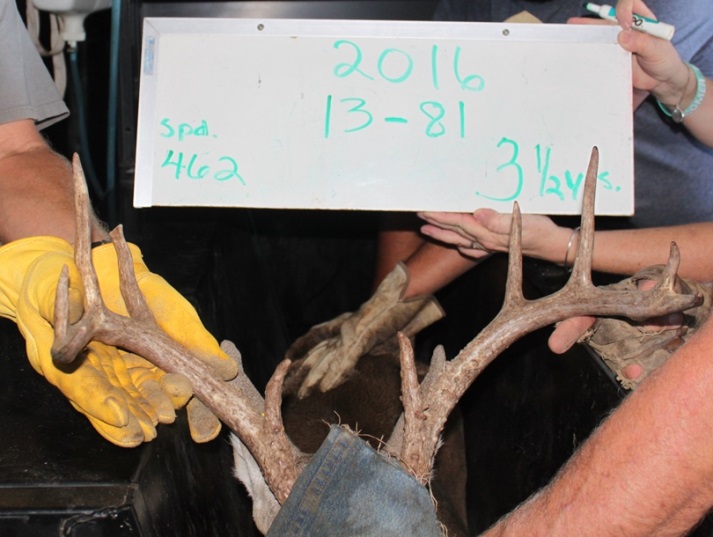 N = 69
[Speaker Notes: 3-400 grams]
4.5 yrs - Antler Development
GLM Procedure
Least Square Means
Antler Weight
      grams
P =0.0344
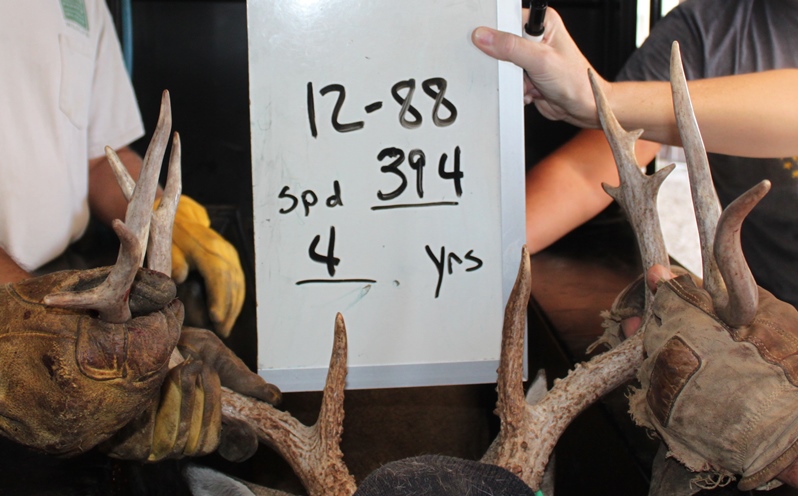 4.5 Median
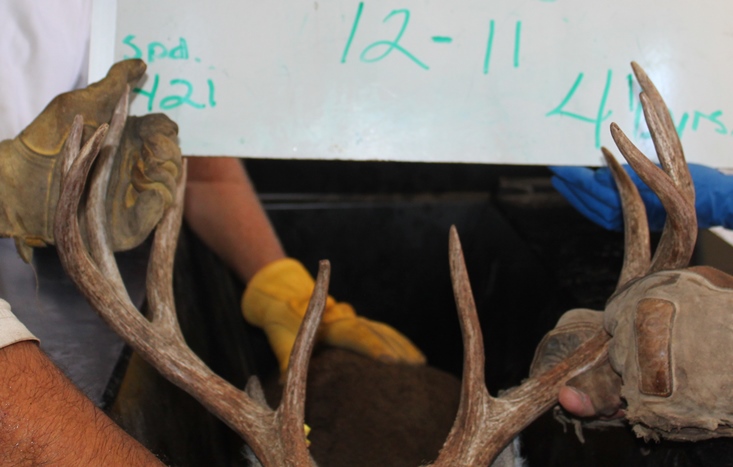 N = 20
[Speaker Notes: 400 grams]
Discussion
Body weight and antler size are sensitive to dietary energy
At 1.5 and 2.5 years, male body weights and antler size  differ by > 20 percent and > 26 percent
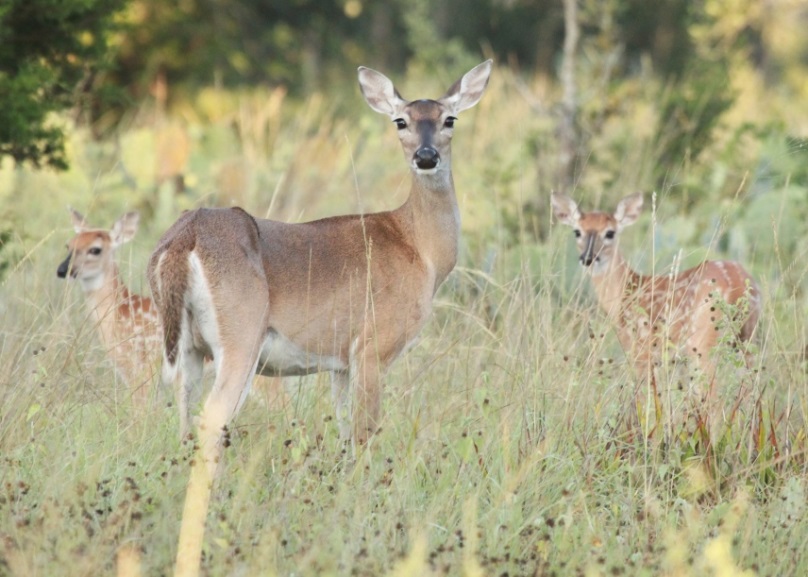 Female body weights differ by > 9 percent
Body Length and Hind Foot Length demonstrate canalization
Magnitude of effect for males and females varies by birth year across ages
Discussion
LE consumption greater (>18%) at 1.5 years of age and remains similar with age

Increase in feed intake not adequate despite more protein 

Yields opportunity to explore generational changes within a closed population
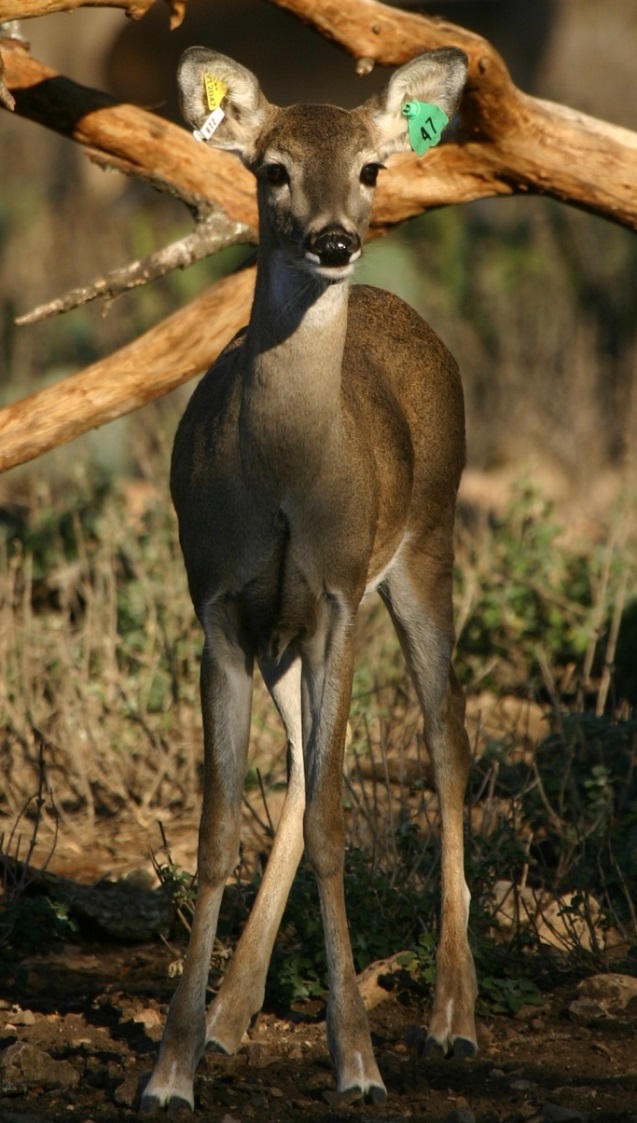 Phase I                          Phase II
Fawns per doe
           
          1.66
Twinning Rate
           
          .51
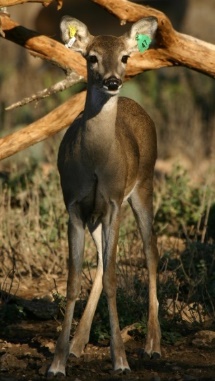 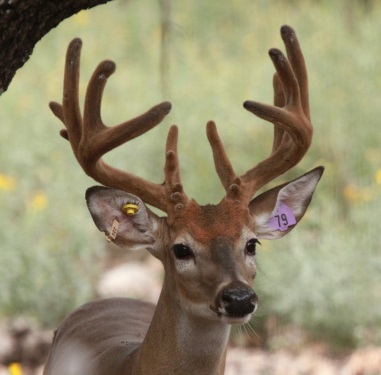 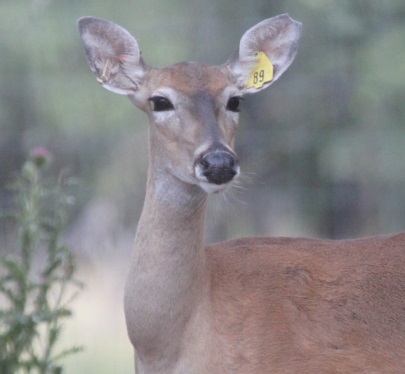 ?
Birth Weight
    Male 5.5
   Female 5.3
SE
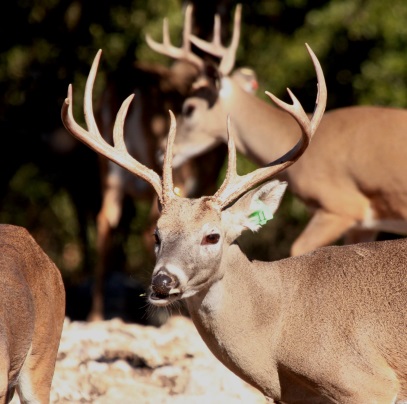 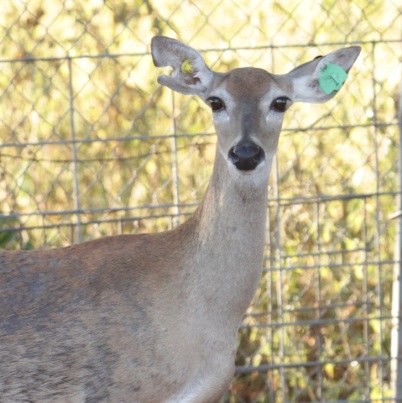 Fawns per doe
           
          1.66
Twinning Rate
           
          .63
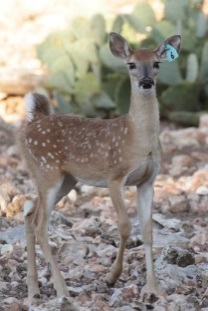 ?
Birth Weight
    Male 6.0
   Female 5.3
LE
[Speaker Notes: SE 12 male, 26 female; LE 11 male, 10 Female

Need survival]
Generational Effect
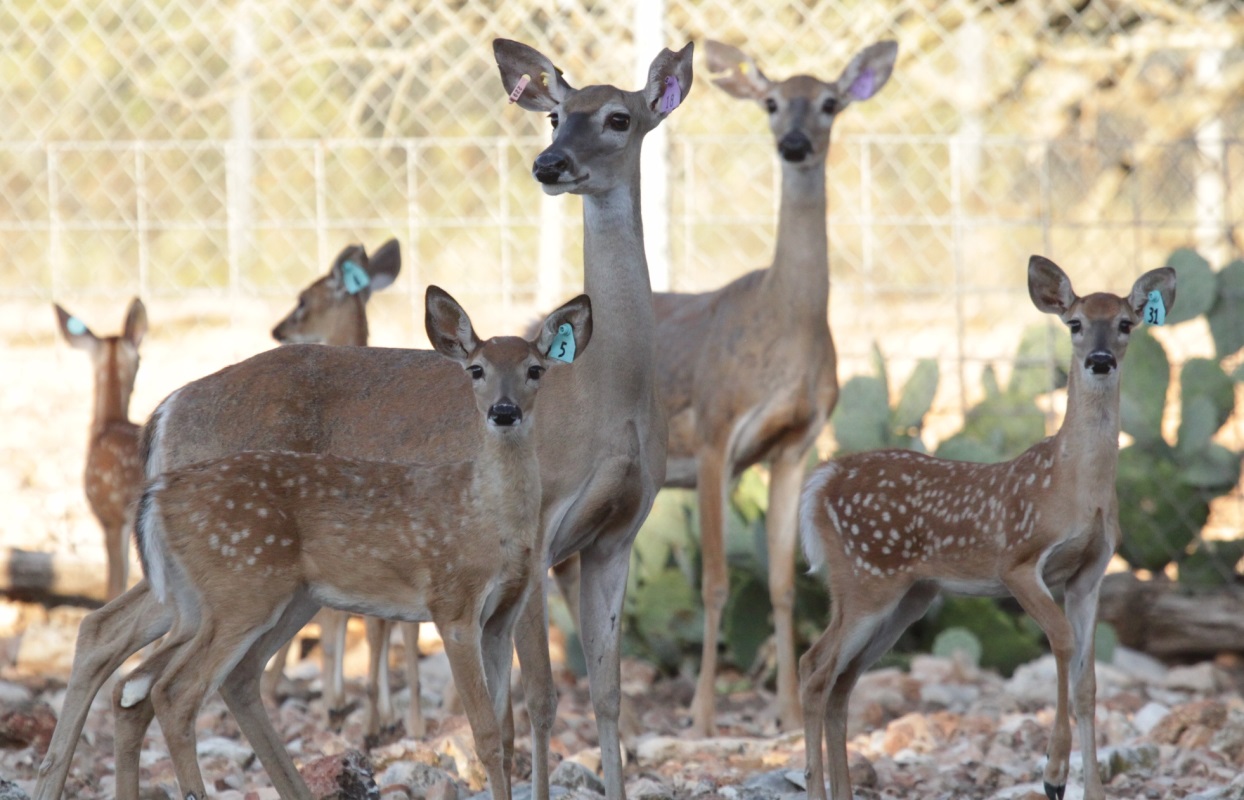 n = 43
n = 43
n =
n =
n =
n =
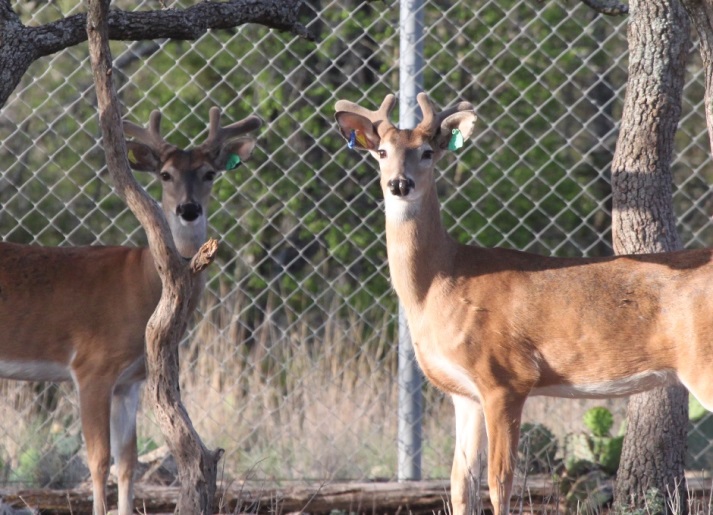 [Speaker Notes: 2017 and 2018 , F1 forthcoming

10 lbs males, 10 lbs females]
Acknowledgements
Kerr WMA
Fernando Gutierrez, Bjorn Palm, Evan McCoy, Lisa Wolle, John Kinsey
Mason Mountain and Muse WMA
Mark Mitchell, Jeff Forman, Kelsey Behrens, Jim Gallagher, Devin Erxleben
Regional TPWD Staff
Numerous Volunteers
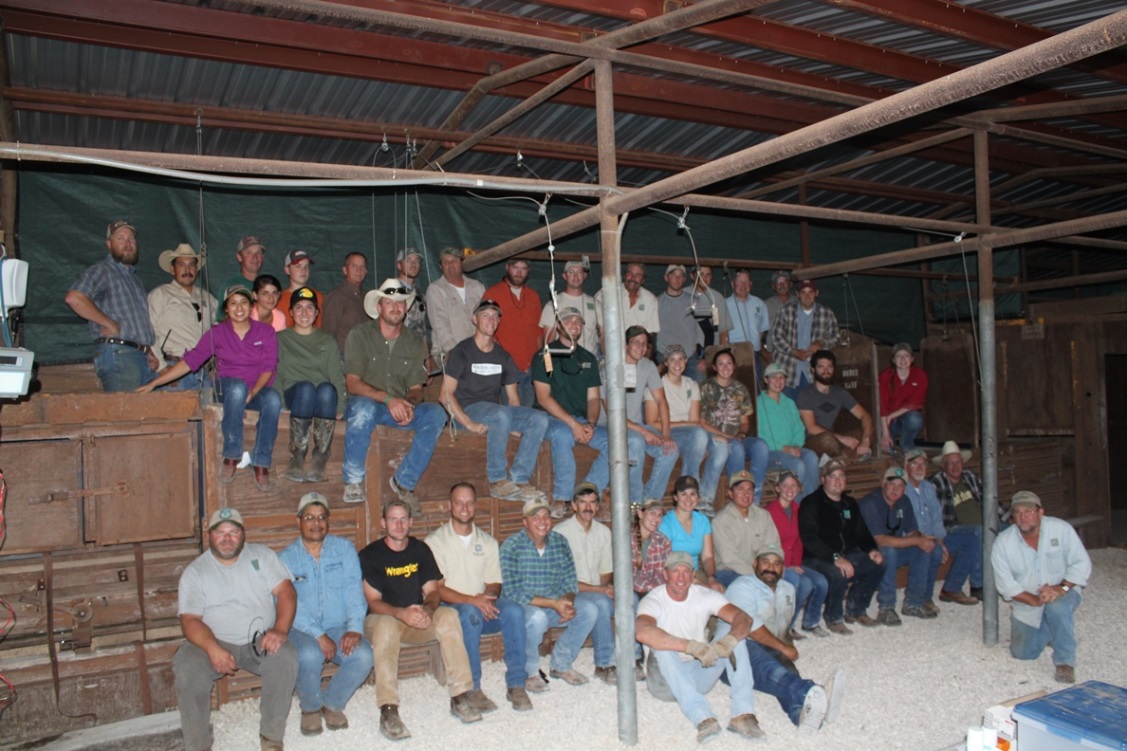 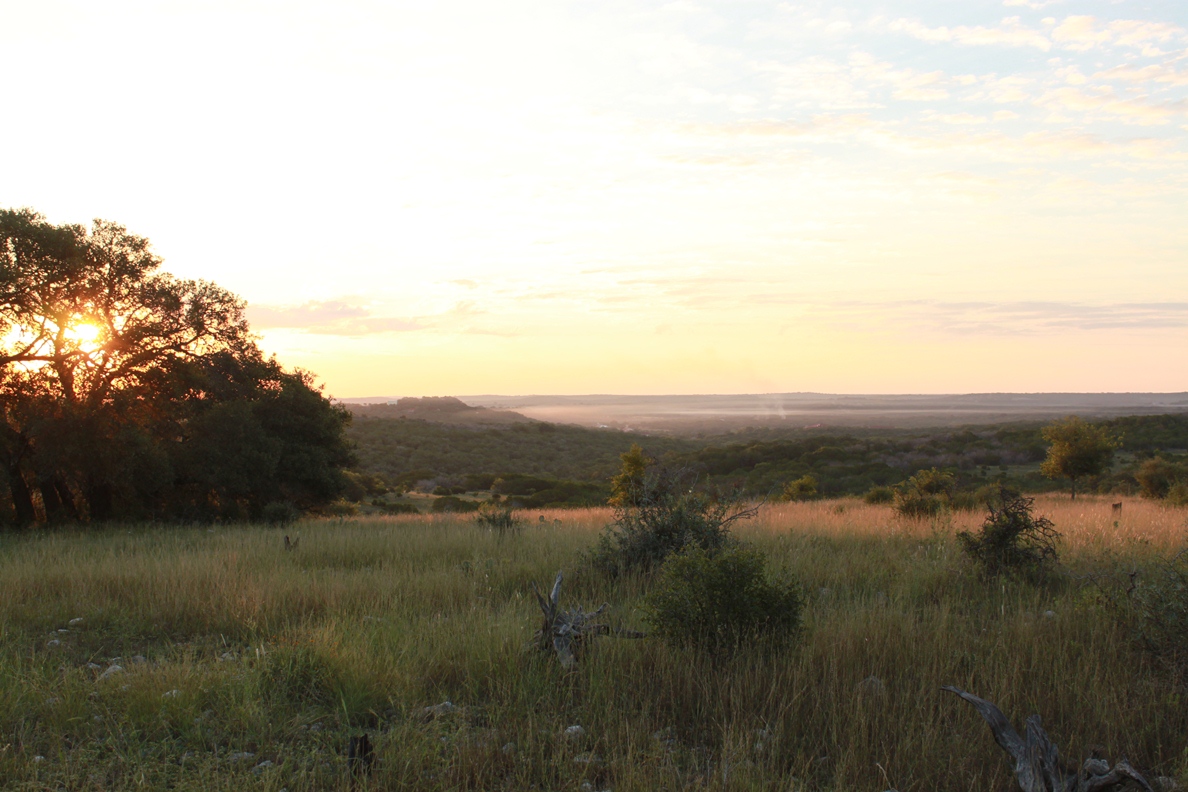